consistenZZZ’sLow Fidelity Prototype Testing
The Dream Team
Gabriella | Nate | Brian | John
Sleep More, Live Better
Selected Interface Design
Prototype Creation
User Tests
Results
Next Steps
Selected Interface Design
Prototype Creation
User Tests
Results
Next Steps
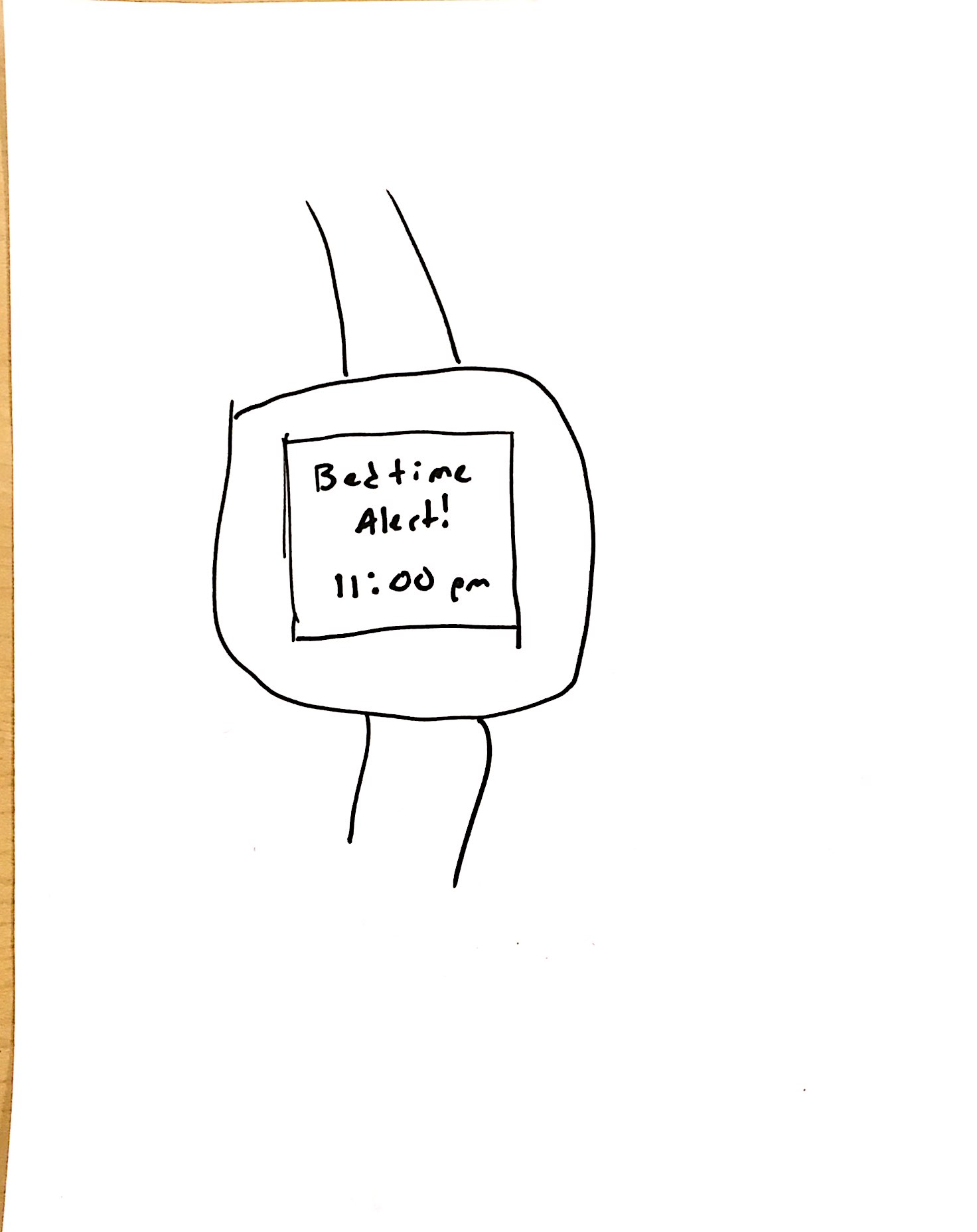 Design Sketches
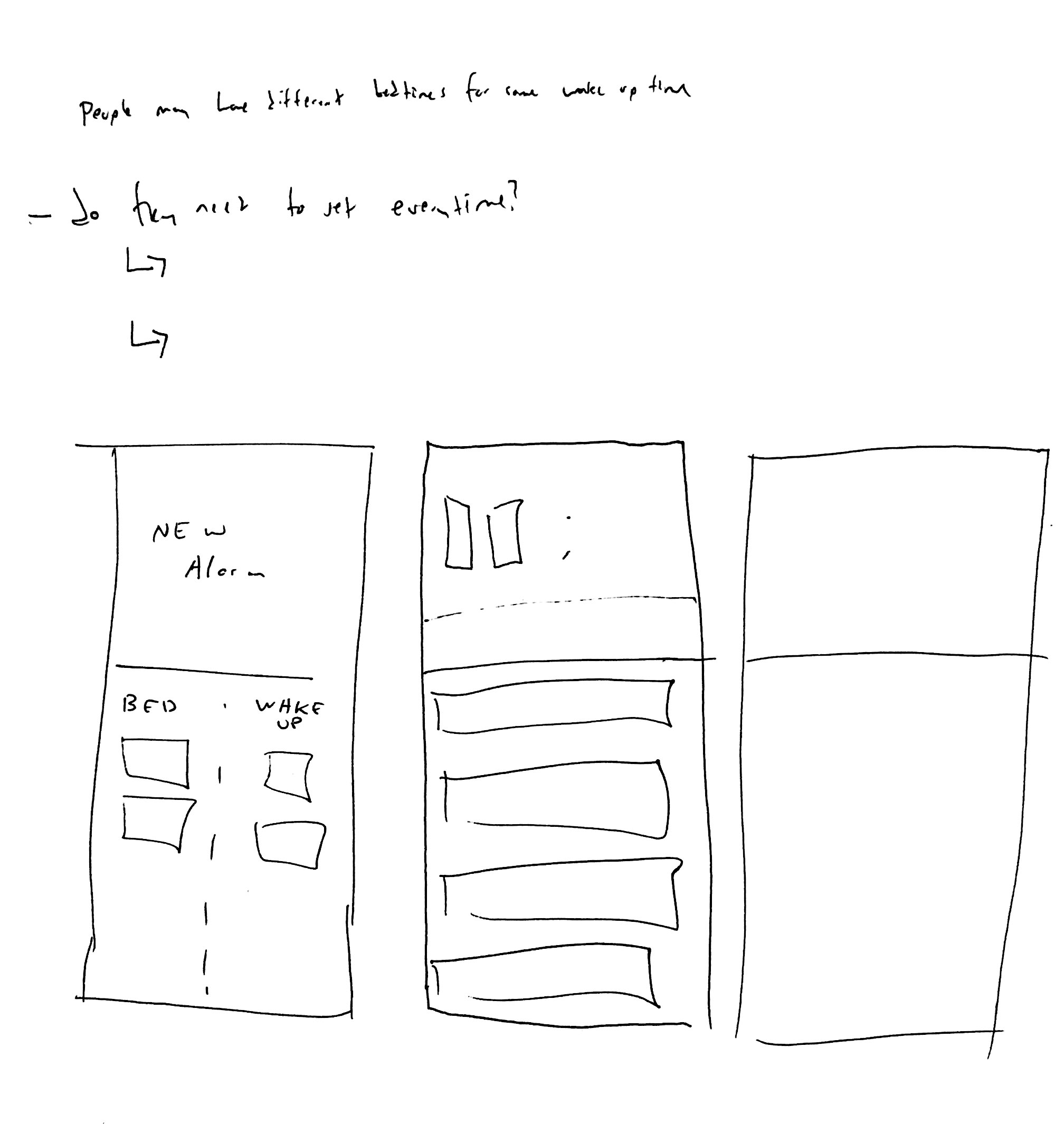 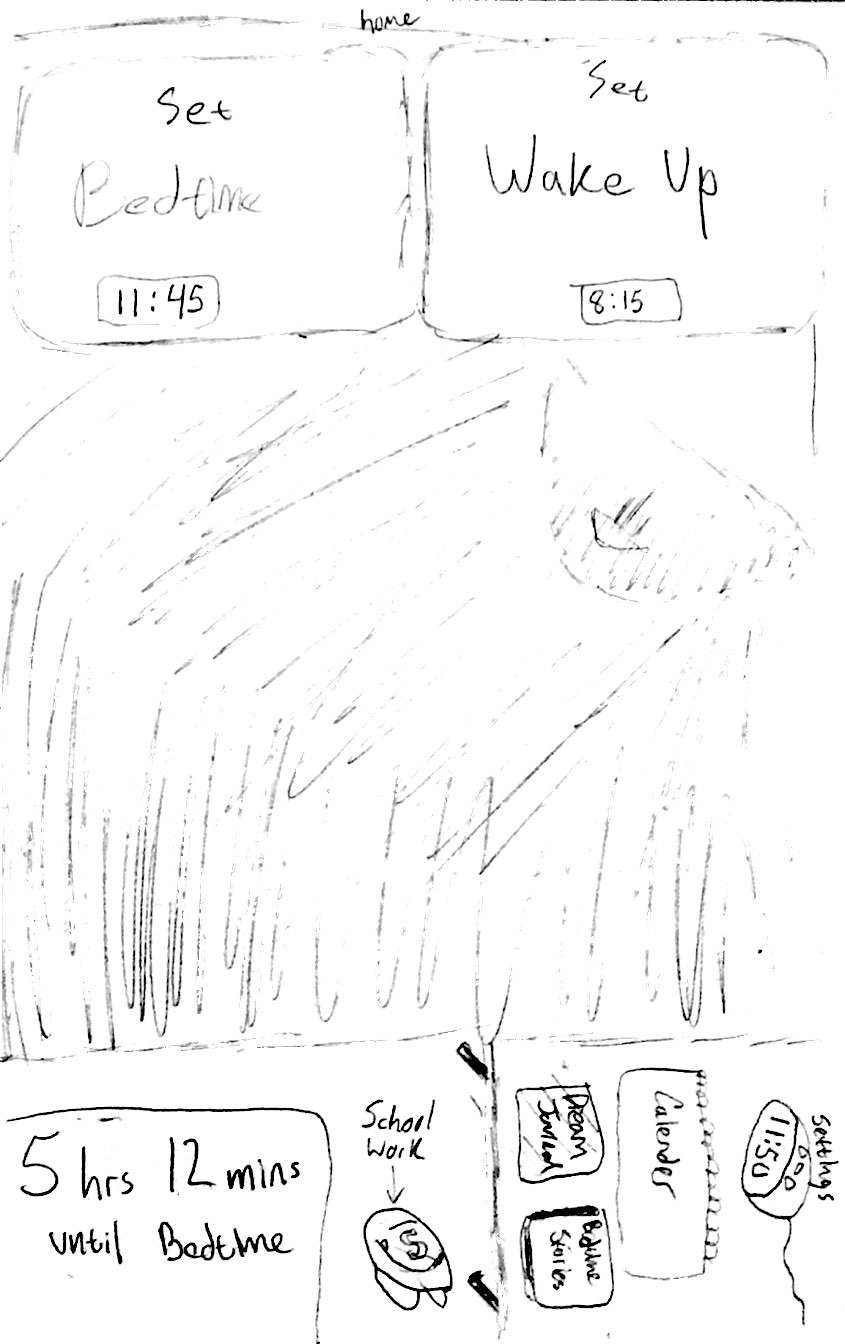 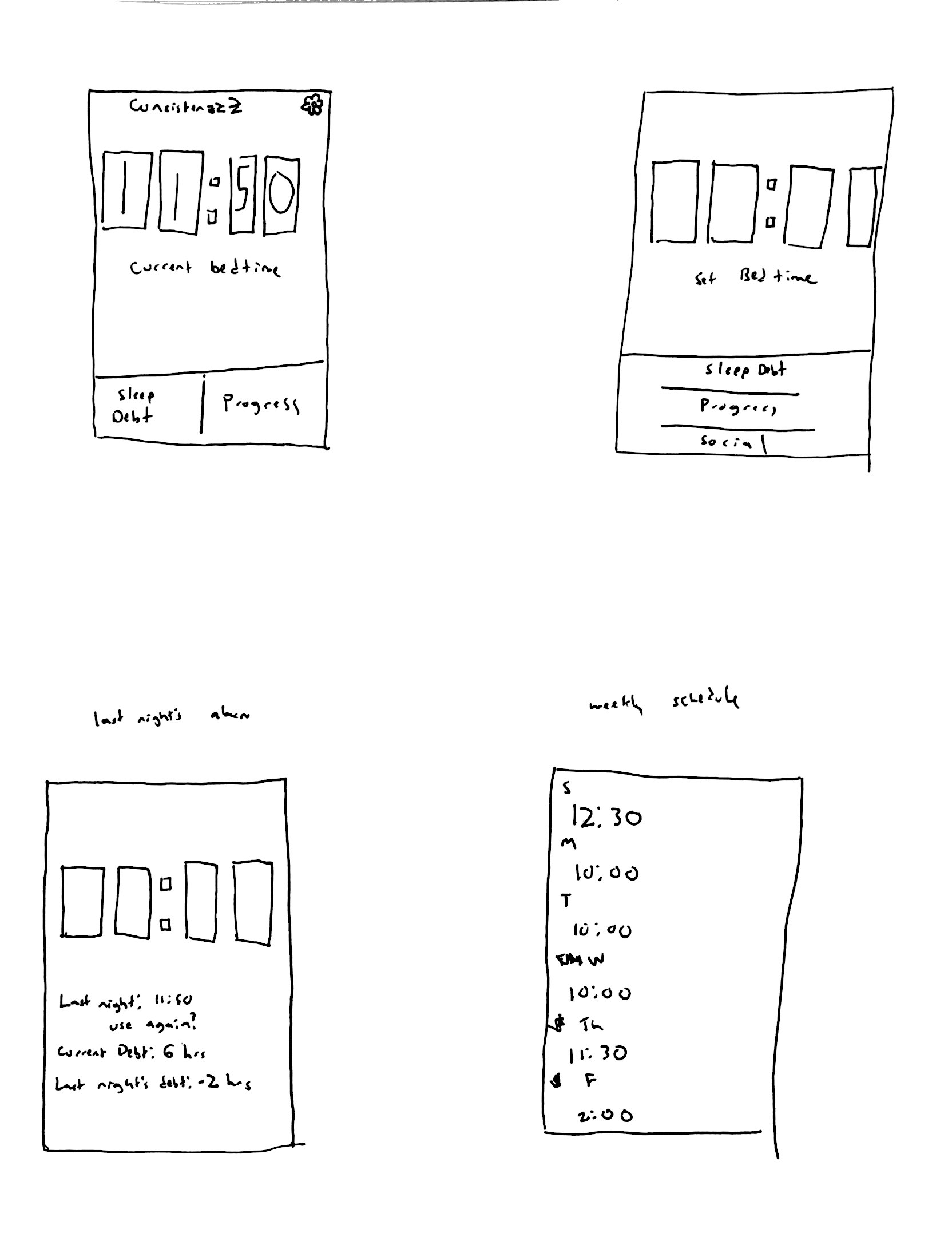 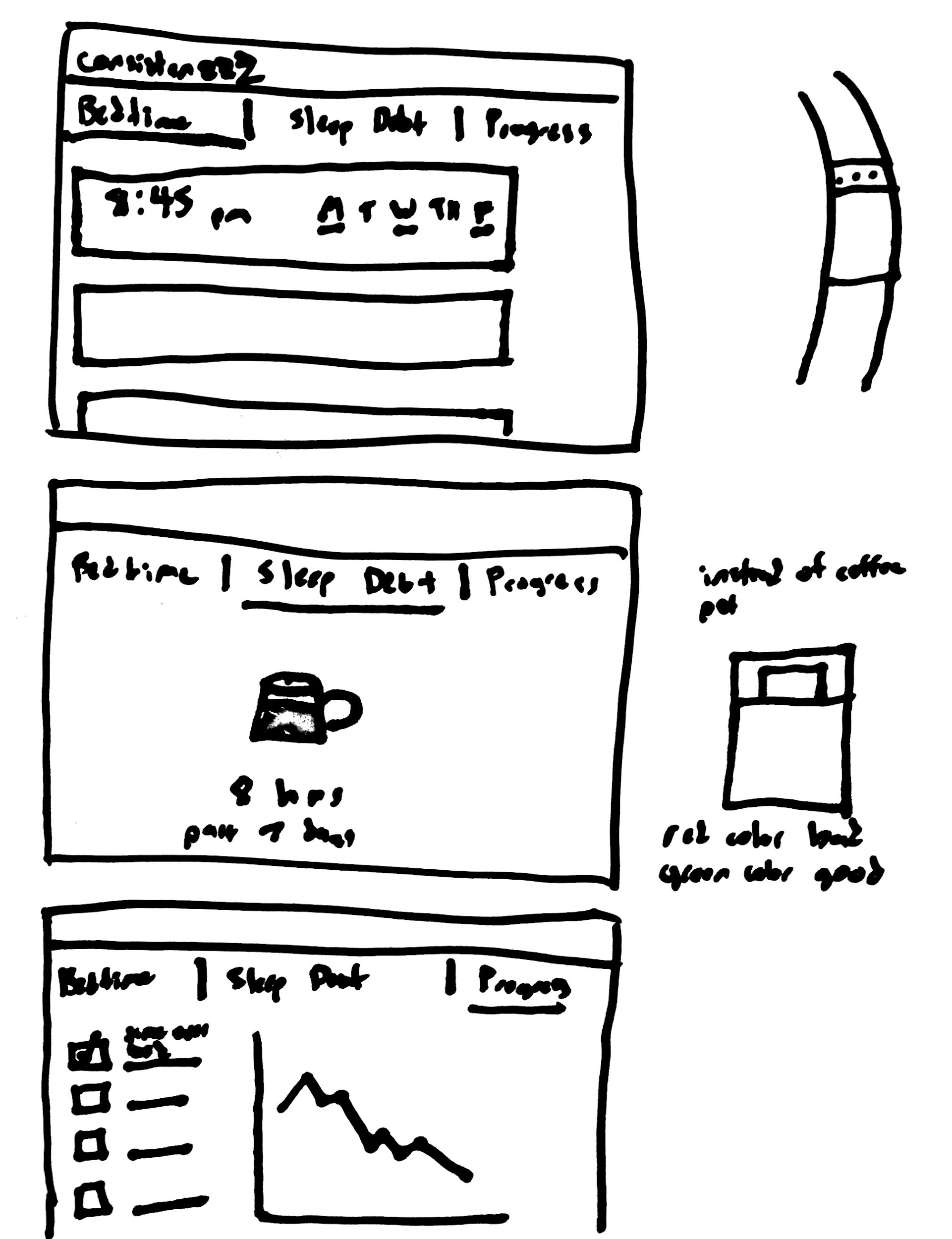 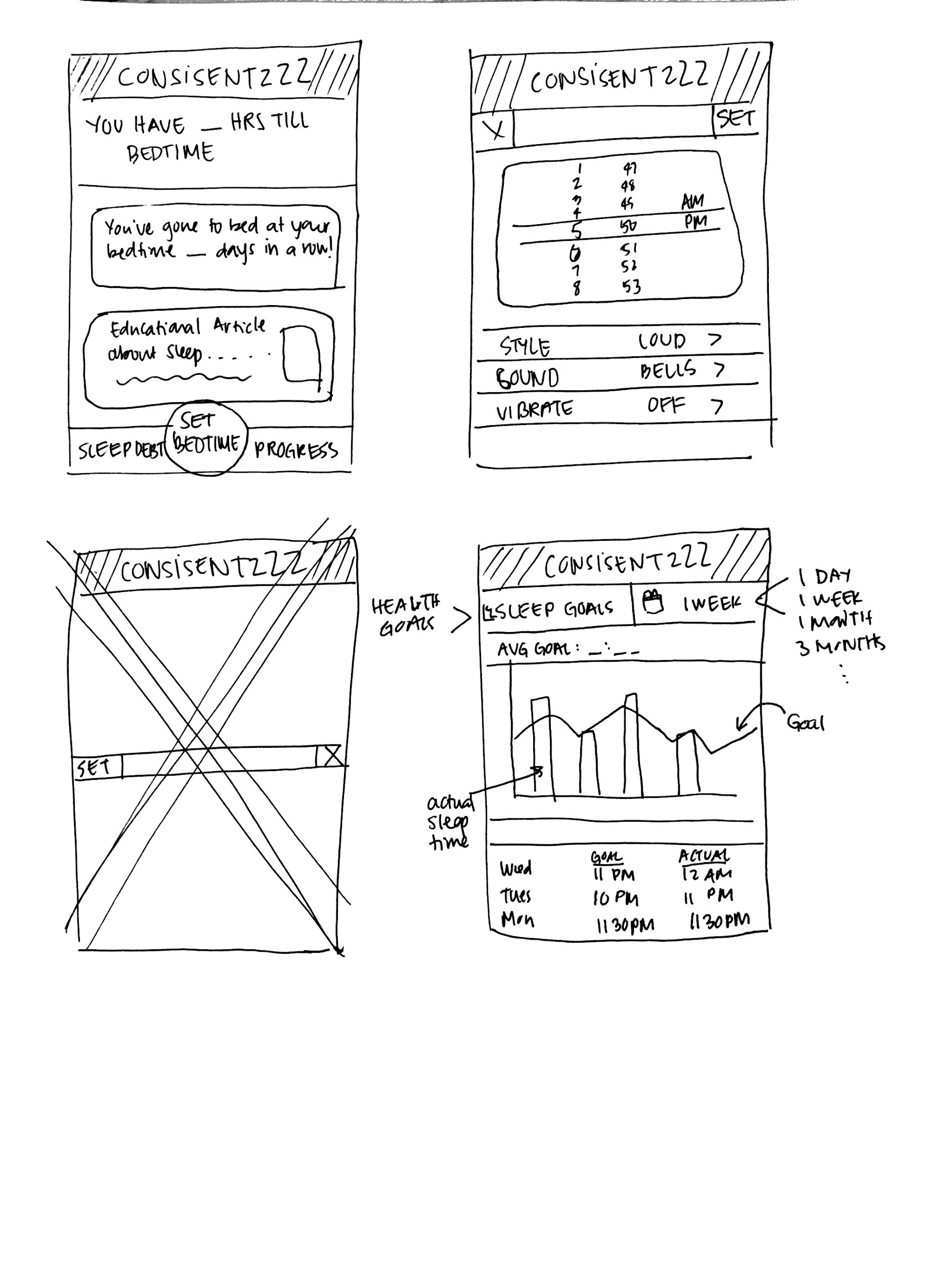 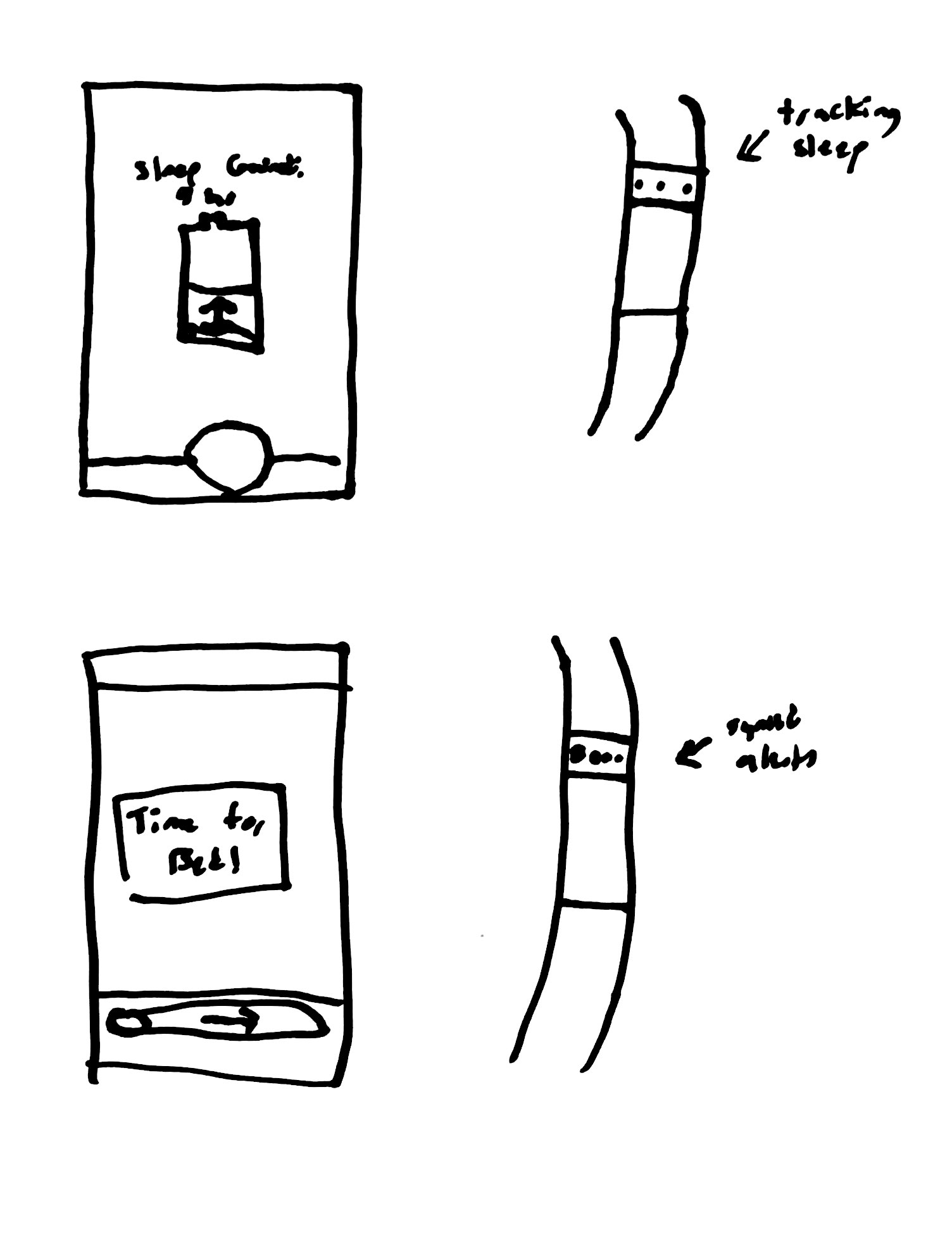 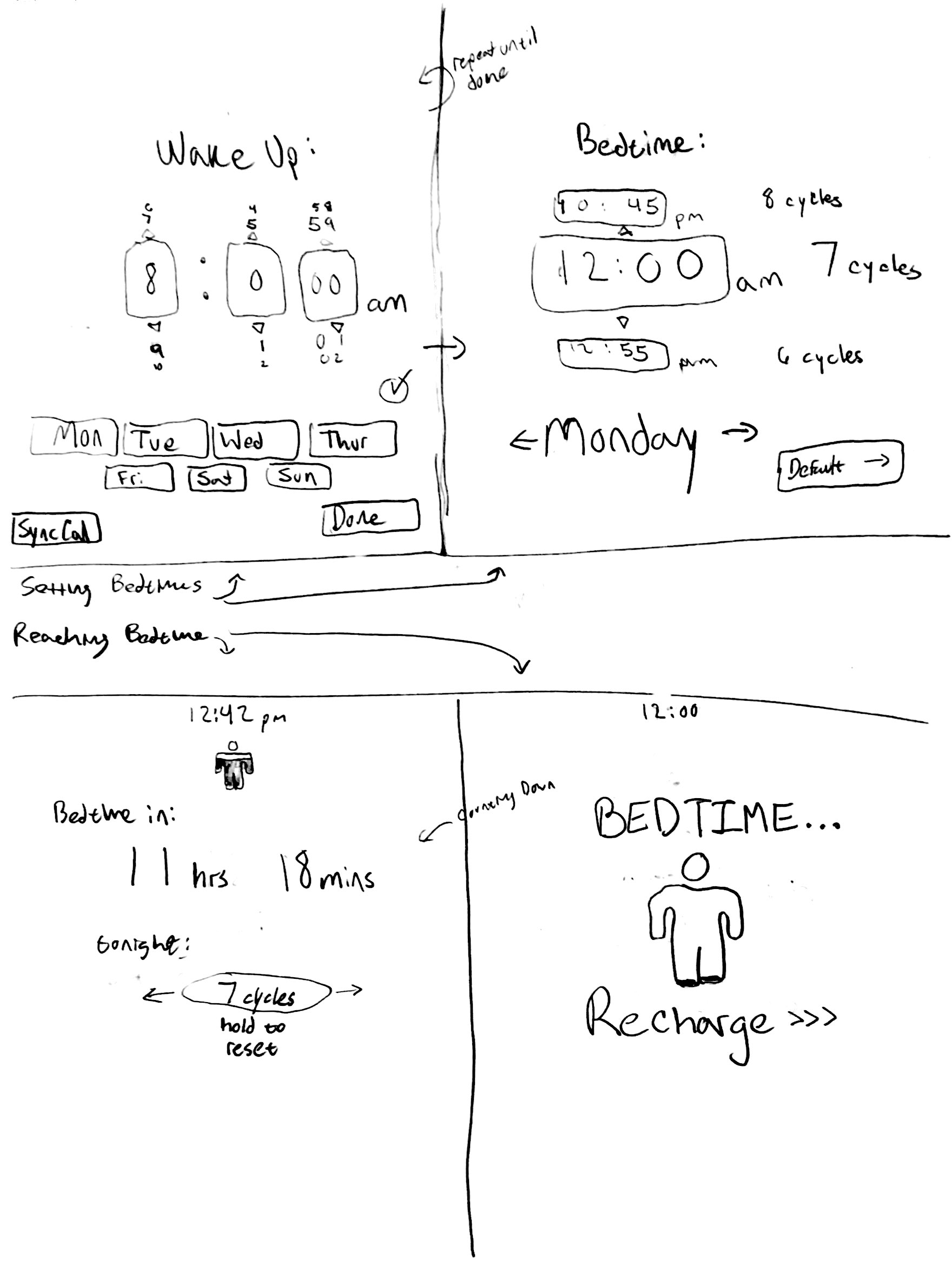 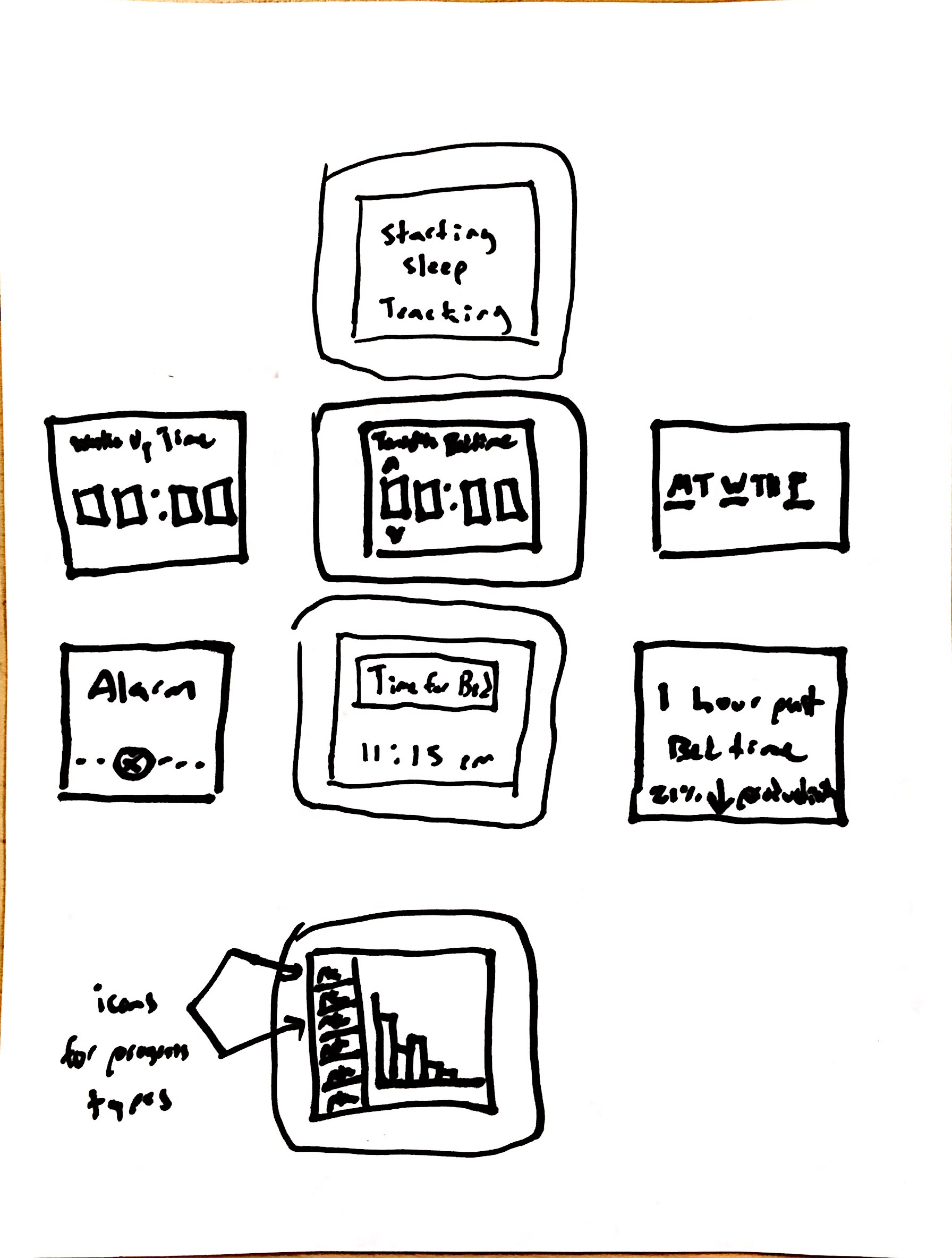 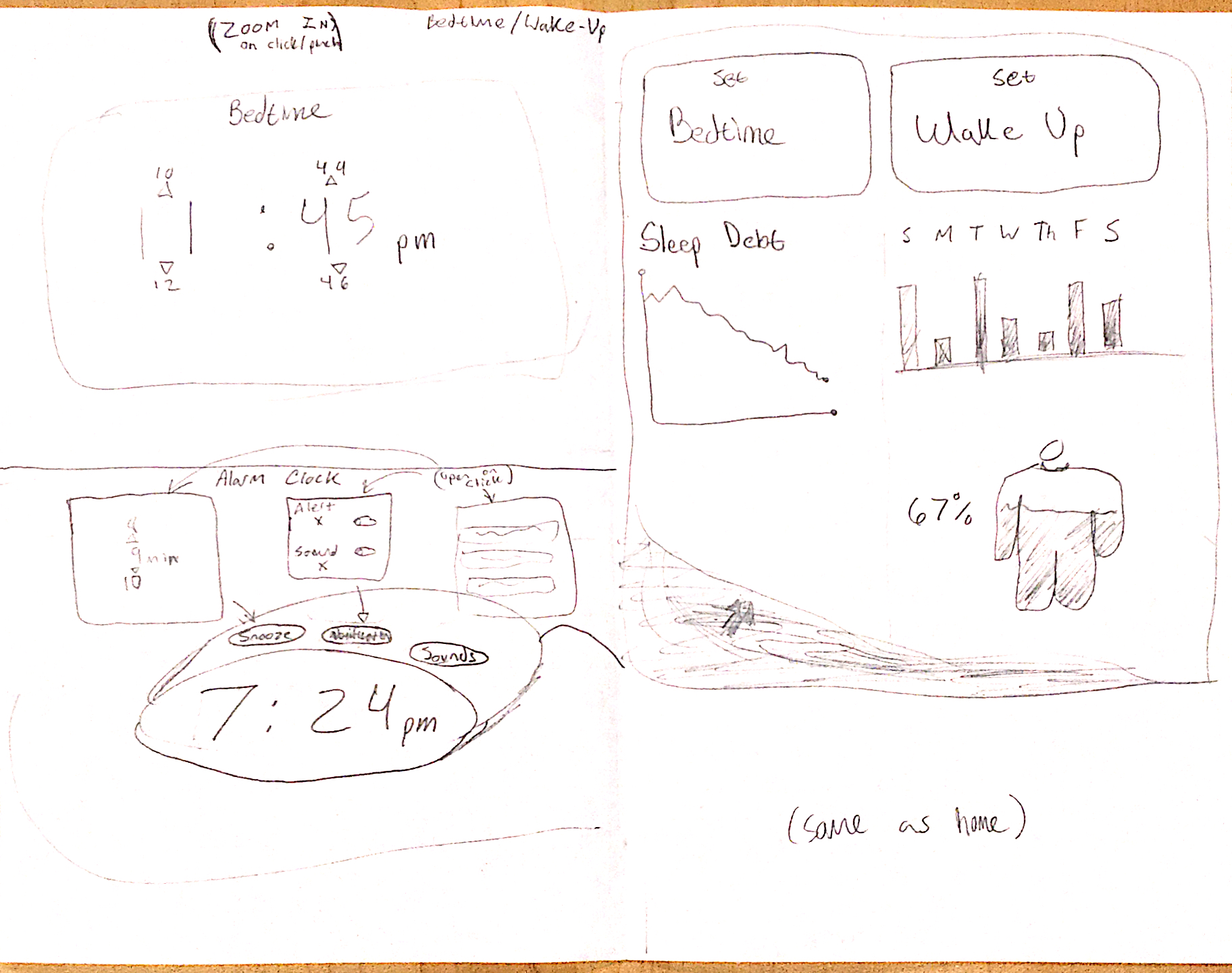 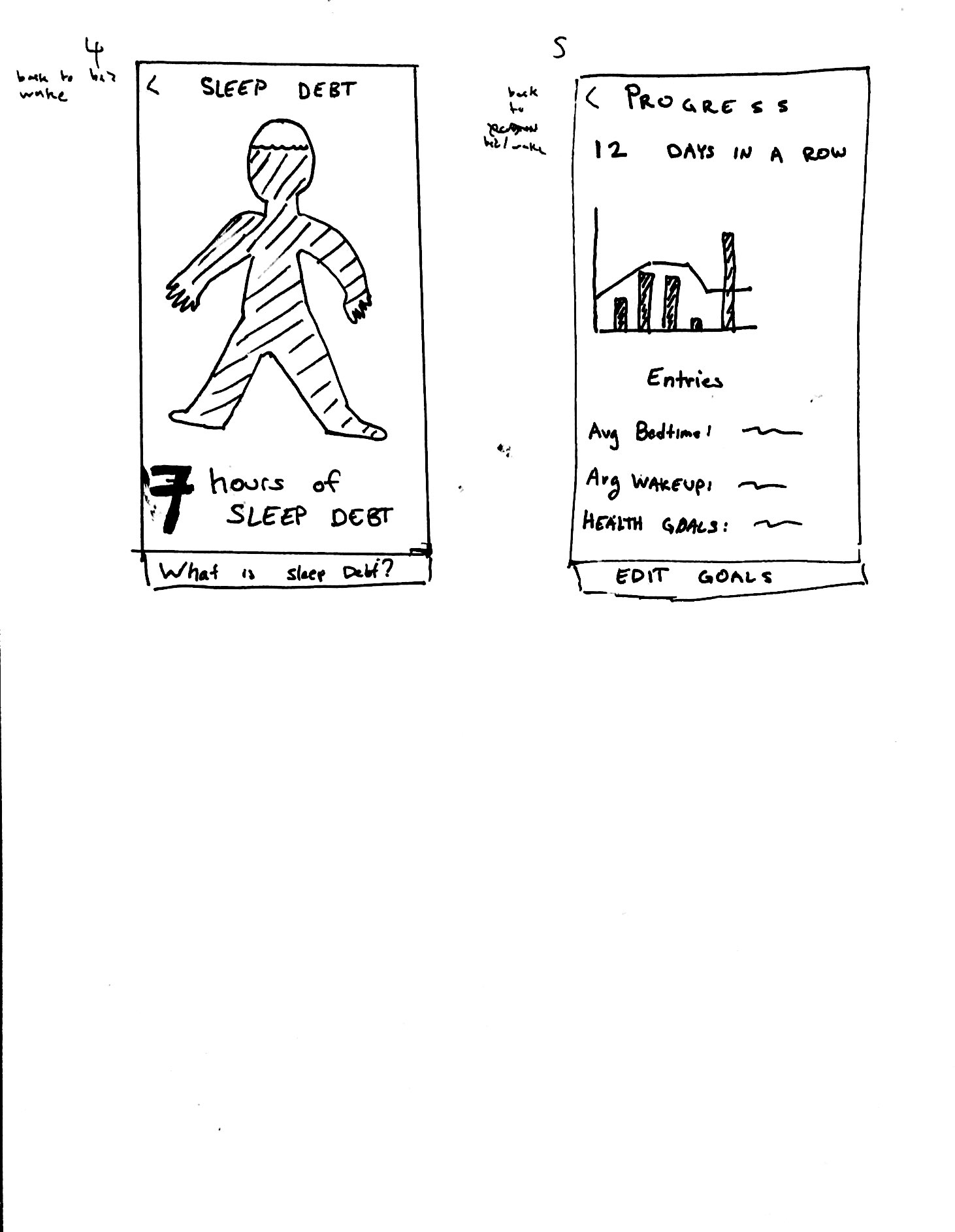 Skeuomorphic vs Traditional
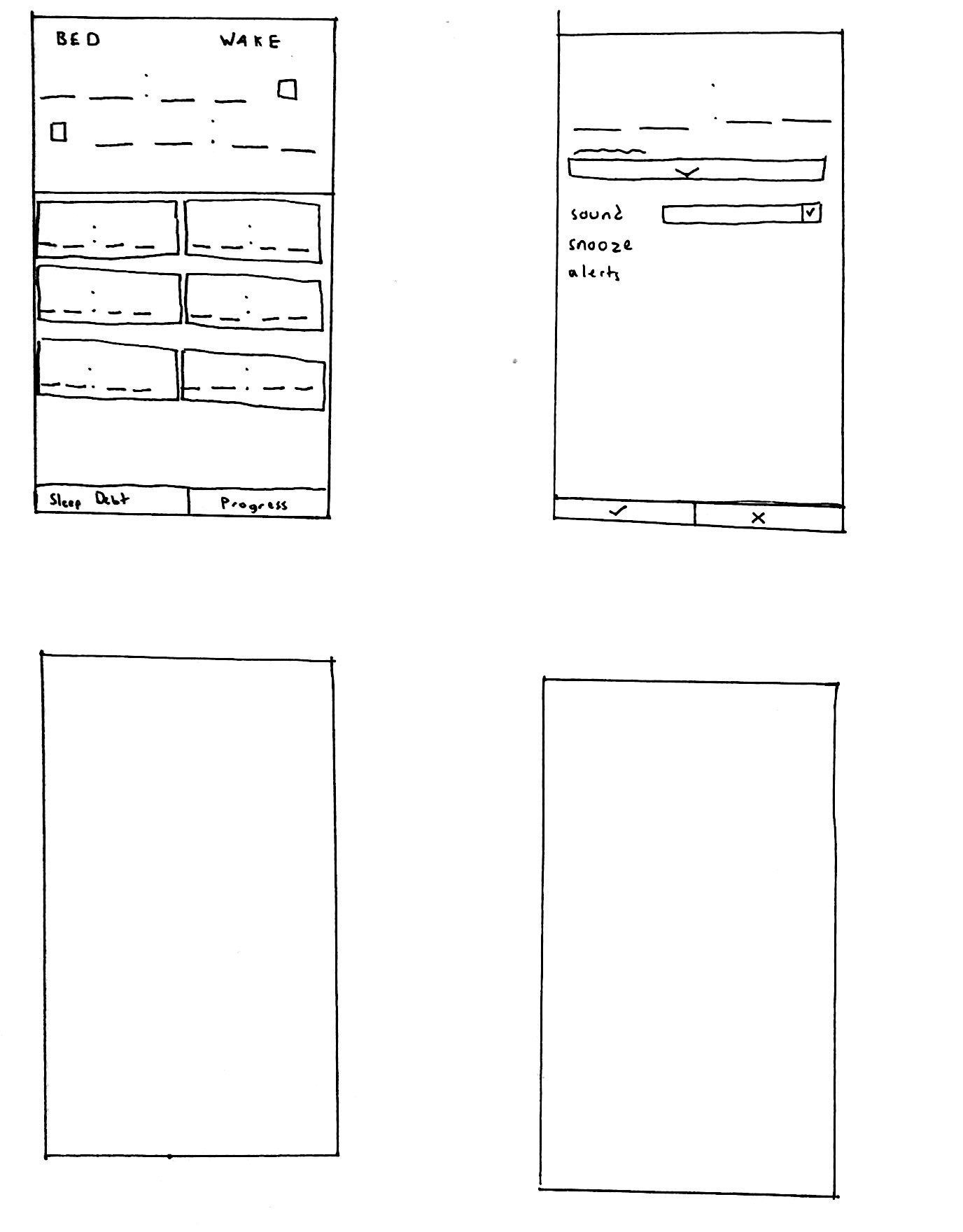 Ease of use
Small screen issue
More Familiar
Selected Interface Design
Prototype Creation
User Tests
Results
Next Steps
Prototype Creation
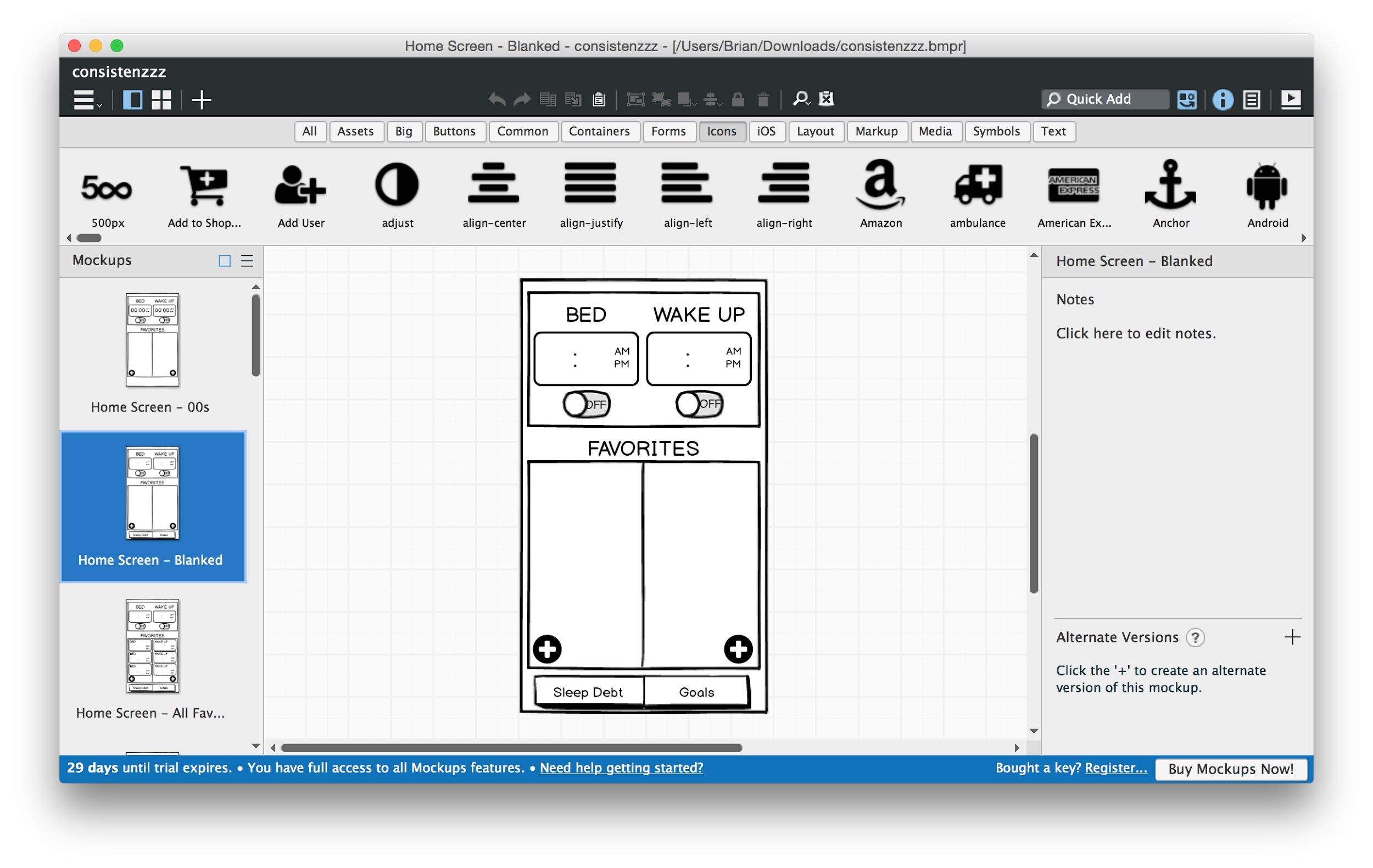 Balsalmiq
Black & White
Transparencies
Prototype Creation
Selected Interface Design
Prototype Creation
User Tests
Results
Next Steps
Simple Task
Task 1:
Go to bed at your bedtime goal
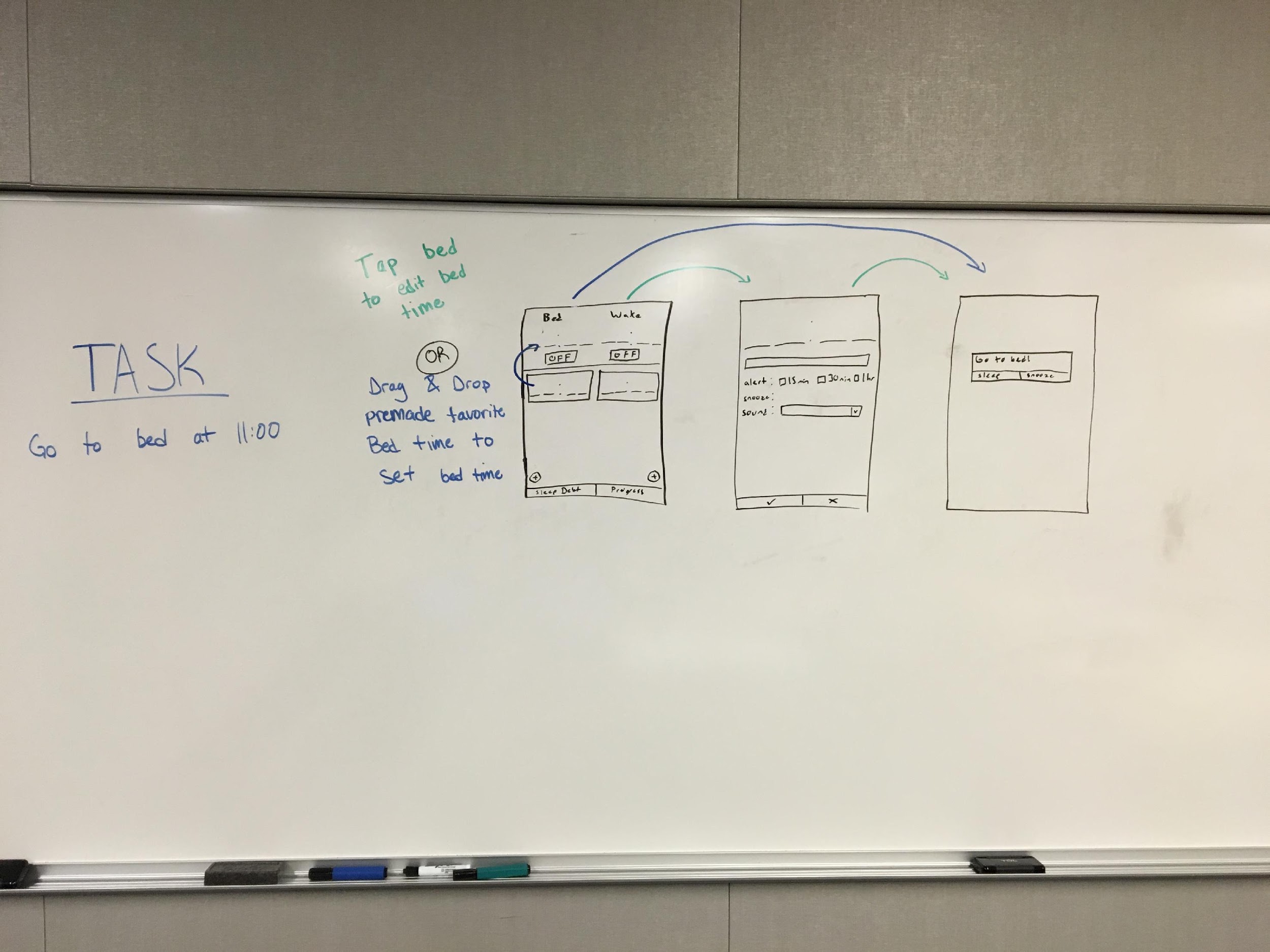 Medium Task
Task 2:
Feel more alert throughout the day.
Complex Task
Task 3:
Maintain better and healthier habits using sleep
Experimental Method
Experimental Results
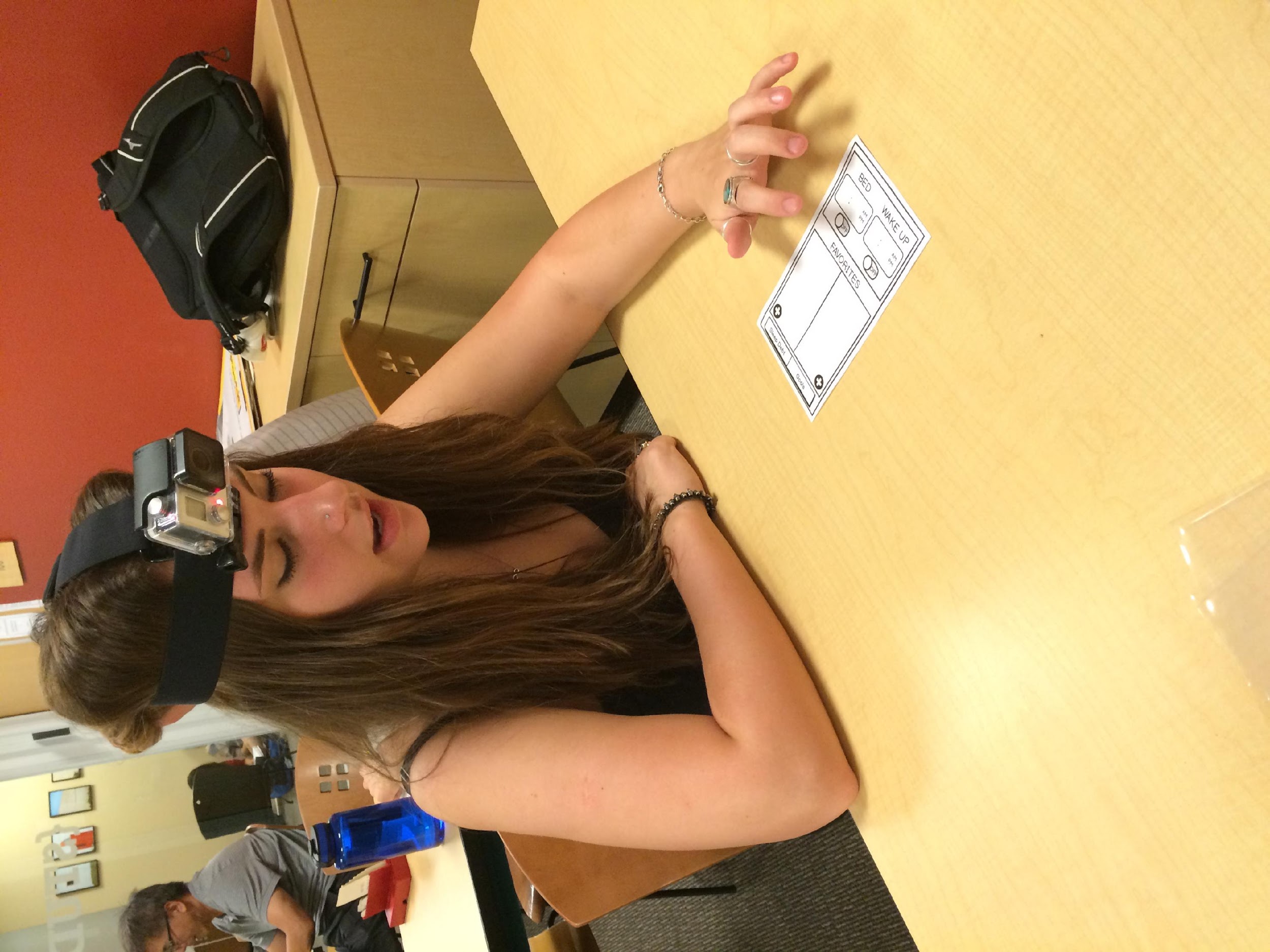 Setting and editing bed/wake-up time was intuitive
Experimental Results
Users didn’t know what to do after learning their sleep debt
Experimental Results
The goals page wasn’t well understood
Selected Interface Design
Prototype Creation
User Tests
Results
Next Steps
Suggested Changes
Intuitive data visualizations
Incorporate educational component
Improve alerts with personalized messages
Recommendations for bedtime/wake-up goals
Questions?